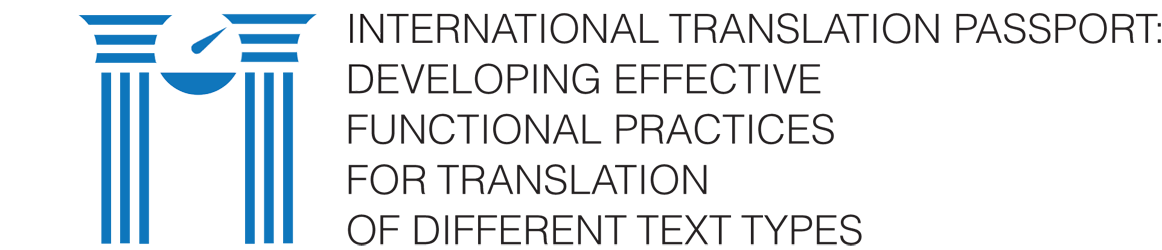 Проект № 2018-1-BG01-KA203-047873
Сдружение „Инициативи за младежко и академично развитие“
Запознаване с проекта
Проектът е замислен като пробив в традиционното образование в полето на превода. Той отчита все по-нарастващите изисквания за добре обучени преводачи на европейския пазар, а целта му беше да развие и предложи интелектуални продукти, които са иновативни в полето на традуктологията: онлайн езикови и преводачески курсове, дискусионен форум за консултации в полето на превода, публикации и материали, важни за работата на всеки преводач. В среда, в която все повече нараства броят на младежите, които учат и работят едновременно, и са напълно зависими от интернет, проектът предложи продукти, които се възприемат лесно и имат приложение за много хора. Той се оказа особено надежден по време на пандемията от Ковид 19.
Запознаване с проекта - продължение
В изпълнението му се разчиташе на партньорството на академичната среда на три от най-известните университети в Европа – Хайделбергския университет, Карловия университет (Прага) и Университета Ка-Фоскари (Венеция). Това партньорство позволи да създадем заедно работещ продукт, основан на най-доброто в академичния обмен и традиции, но вгледан също така в нуждите на бъдещето. За да се постигне всичко това, бяха проведени и три работни срещи, посветени на организацията и мониторинга на дейностите. 
Методологията, на която се базира проектът, включва статистика и анализ, компаративистки и интертекстуален подход, съчетаване на теория и практика, хипертекстови връзки и свързване на образованието с новите технологии.
Избор на партньори
Не се е налагало да правим селекция на партньори, защото, знаейки какъв проект искаме да направим, ние знаехме и кои са най-добрите потенциални партньори за него.  Това бяха университети със силна българистика  и славистика, с традиции в преводознанието и с наличие на изтъкнати българисти, които могат да се включат в прокта и да свършат работата. Затова и без колебания се насочихме към Университета в Хайделберг, където лице на славистиката е българският литературовед доцент Благовест Златанов; към Карловия университет, където работят специалистката по превод д.р Божана Нишева и изследвателят на българската литература в Чехия д-р Марцел Черни; и към Университета Ка’ Фоскари във Венеция, където шеф на славистиката е българският езиковед професор Илияна Кръпова, а лектор по български език е д-р Ася Асенова. Не се излъгахме. Партньорите ни се оказаха на нужната висота и създадените продукти го доказват.
Българското участие
Ръководител на проекта беше доц. д-р Дария Карапеткова – действащ преводач, изследовател на превода, университетски преподавател, автор на ключови монографии в сферата на критиката на превода.
В проекта също така участваха проф. дфн Амелия Личева, доц. д-р Ренета Килева, д-р Чавдар Парушев, д-р Людмил Веселинов, Ружа Мускурова, проф. Борис Парашкевов.
Организацията, която се грижеше за изпълнението на проекта, беше сдружението „Инициативи за младежко и академично развитие“, което действаше в партньорство с МП „Преводач-редактор“ към ФСФ на СУ „Св. Кл. Охридски“.
Резюме на свършеното
Благодарение на мотивацията ни и на оптимизирането на целите си, успяхме да произведем не 9 (както беше заложено), а цели 12 електронни курса. Тези курсове следваха 3 посоки: 
√ изцяло теоретични – в сферата на рецепцията и критиката на превода, които да обезпечат преподаването по теория на превода.
Резюме на свършеното
√ Втората група бяха практическите курсове, свързани с изследване на културните връзки и рецепцията – курсове, които изследват мястото на италианската литература в България и на българската в Италия; на немската в България и на българската в Германия, и на чешката в България и обратно. Тези курсове са съпътствани от огромен корпус приложна литература – статии, архиви (имаме дарени специално за проекта), художествени текстове, които гарантират пълноценното обучение на студентите.
Резюме на свършеното
√ Третата посока бяха курсовете по превод – 3 курса за превод от български на италиански, немски и чешки, и три – за превод от чешки, немски и италиански на български. Тези курсове можем да определим като универсални, защото те могат да се използват както за обучението по превод на студенти, така и на хора, които биха искали да се преквалифицират в преводачи. Фактът, че са онлайн, гарантира голяма аудитория.
Резюме на свършеното
Важен момент в проекта беше и онлайн списанието, което събра статии на студенти от различни университети, посветени на проблемите на  превода, рецепцията, междукултурния диалог и съвременната българска литература. Можем да кажем, че чрез него осъществихме множество дебюти, отгледахме нови млади таланти и някои от тях вече имат трибуна и в други медии. Част от текстовете в онлайн списанието бяха поискани за публикуване и от списания и сборници, излизащи на хартия.
Сайт и записване
За да реализираме всичко това, създадохме специален сайт, а курсовете са разработени в най-конвертируемата платформа – Мудъл. За да станат част от курсовете, студентите се регистрират и така получават достъп до съответния курс и ресурси. На сайта има и известно количество свободни ресурси, които могат да се използват от всеки потребител.
Адрес на сайта, контакти:
https://passbyhere.org/


За контакти: d_karapetkova@yahoo.it
licheva@yahoo.com